KT5 sensitivity tests for LIDS-QMS project - restart plans -
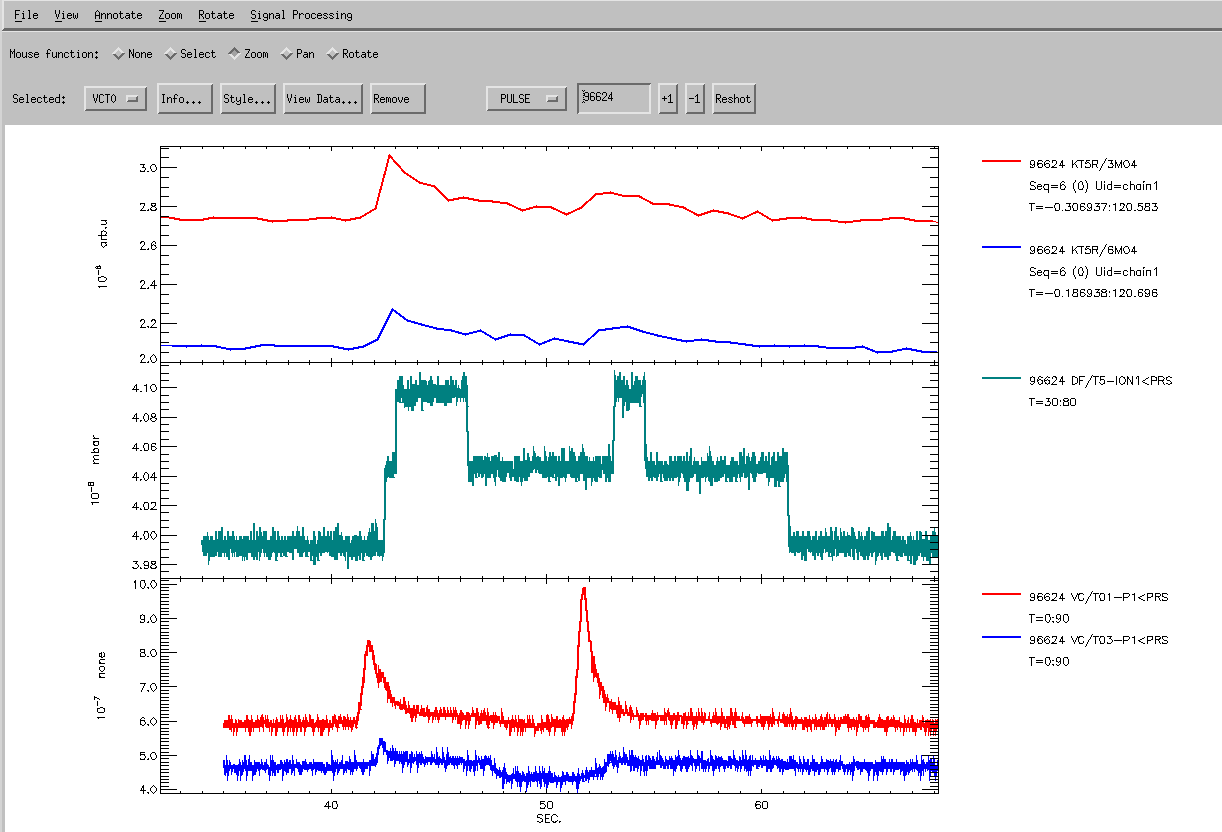 1. Dry run #96624
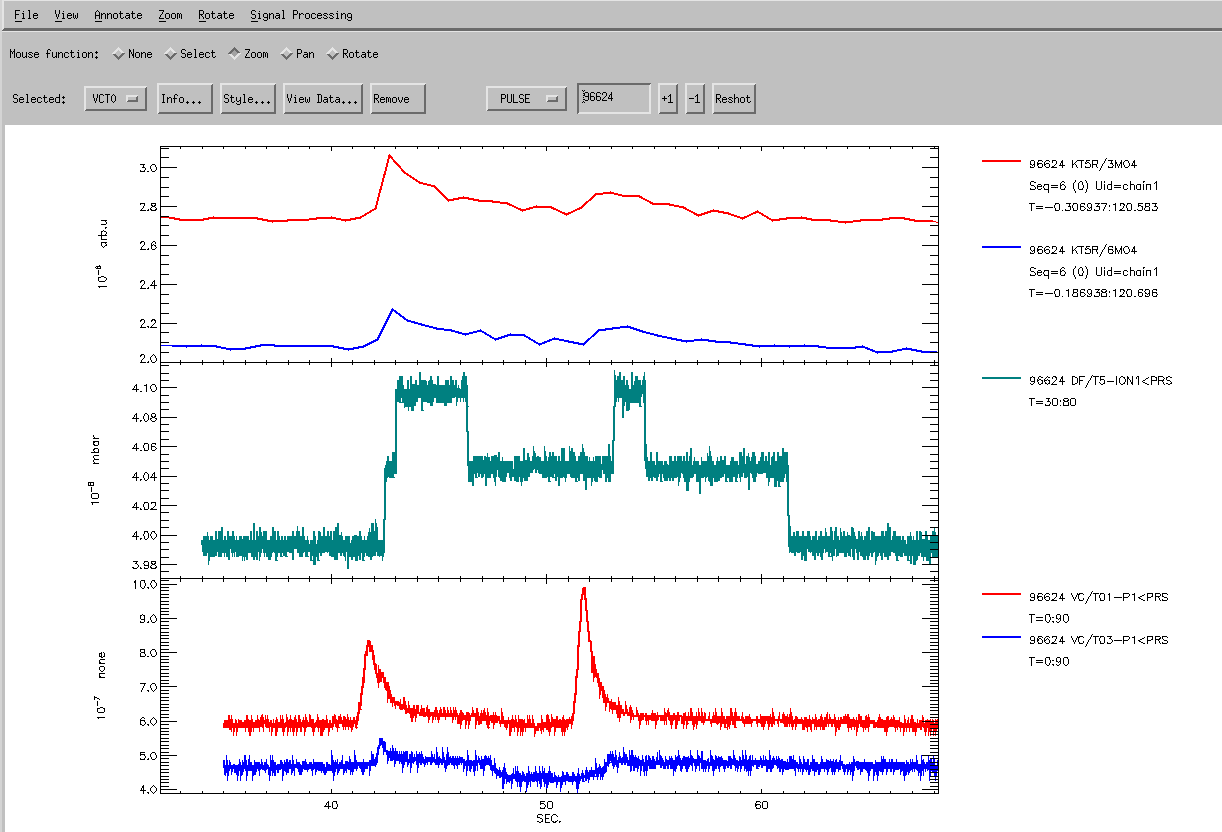 *LHe in the cryo panels
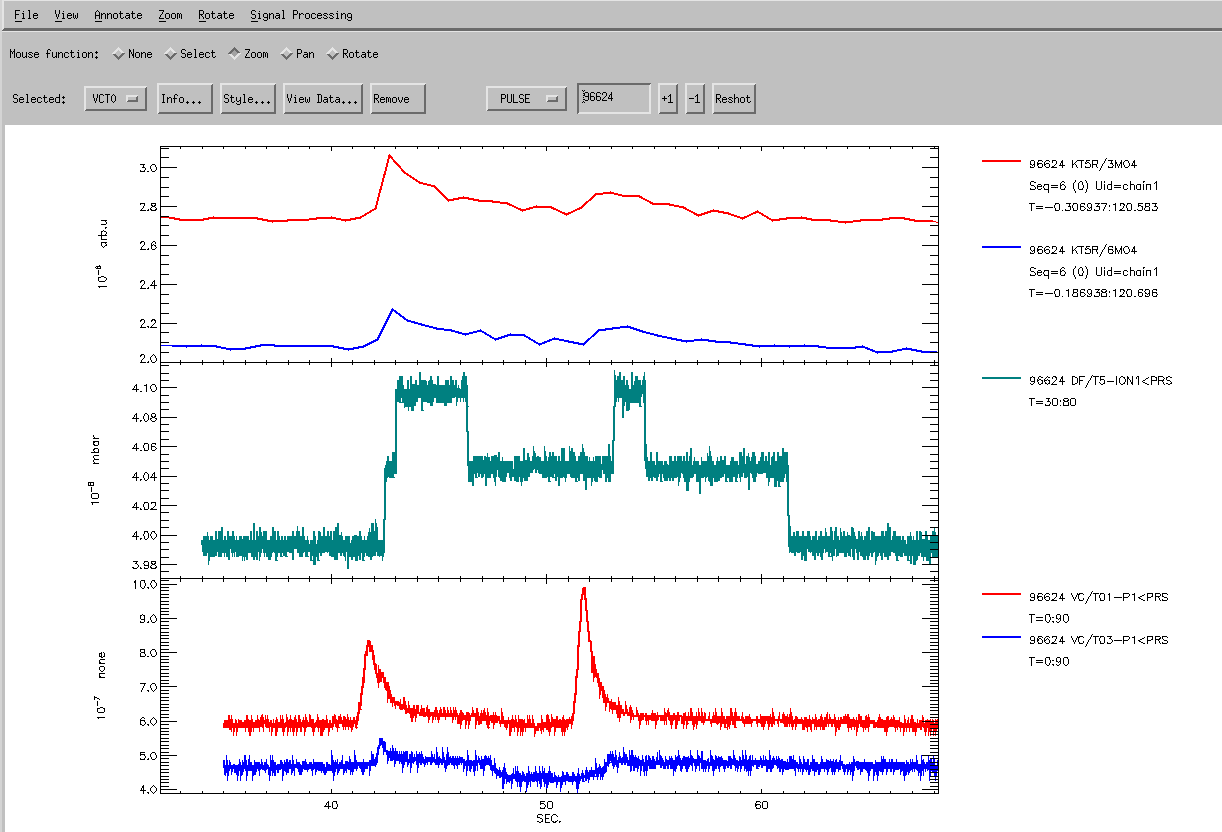 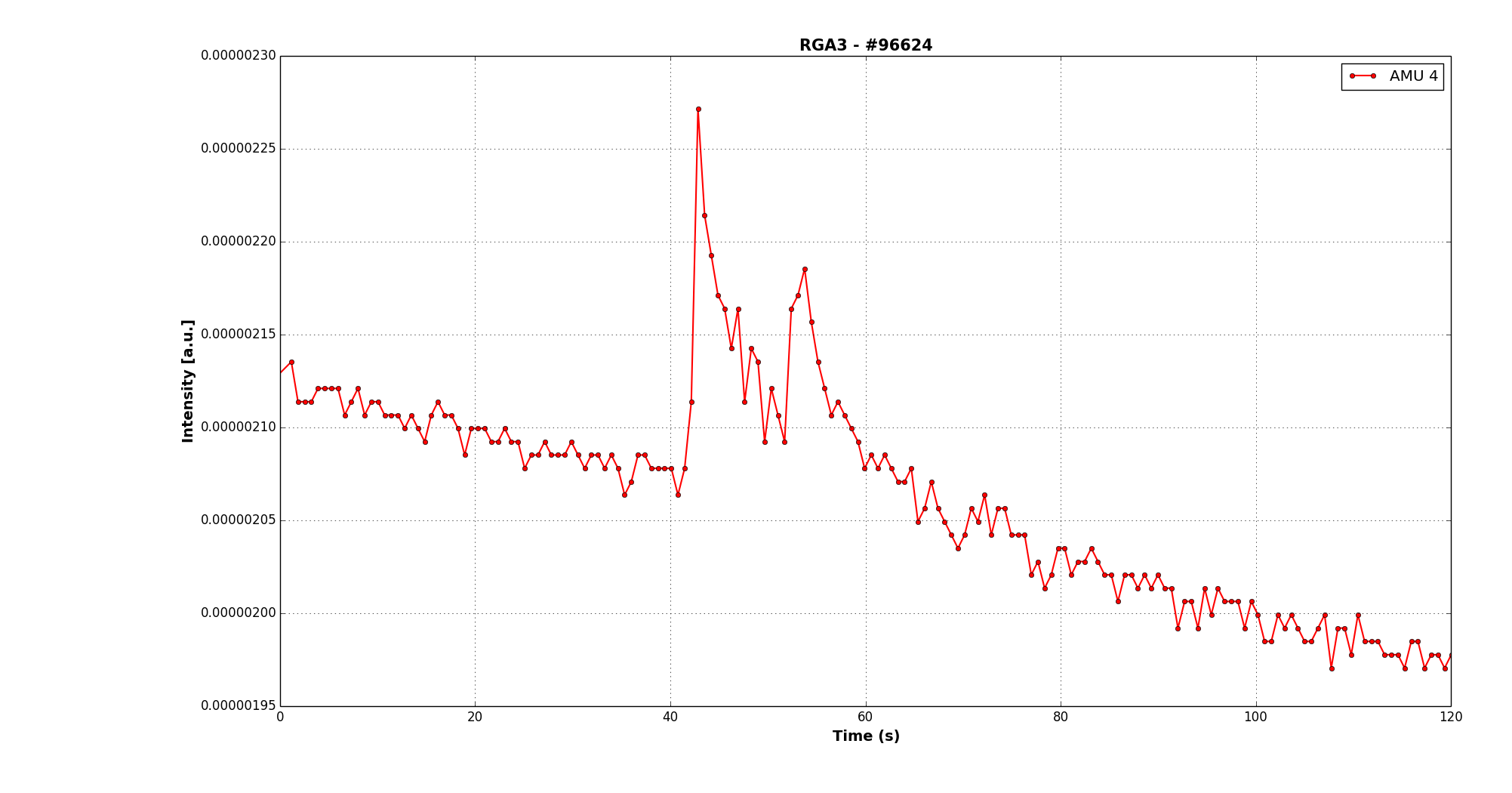 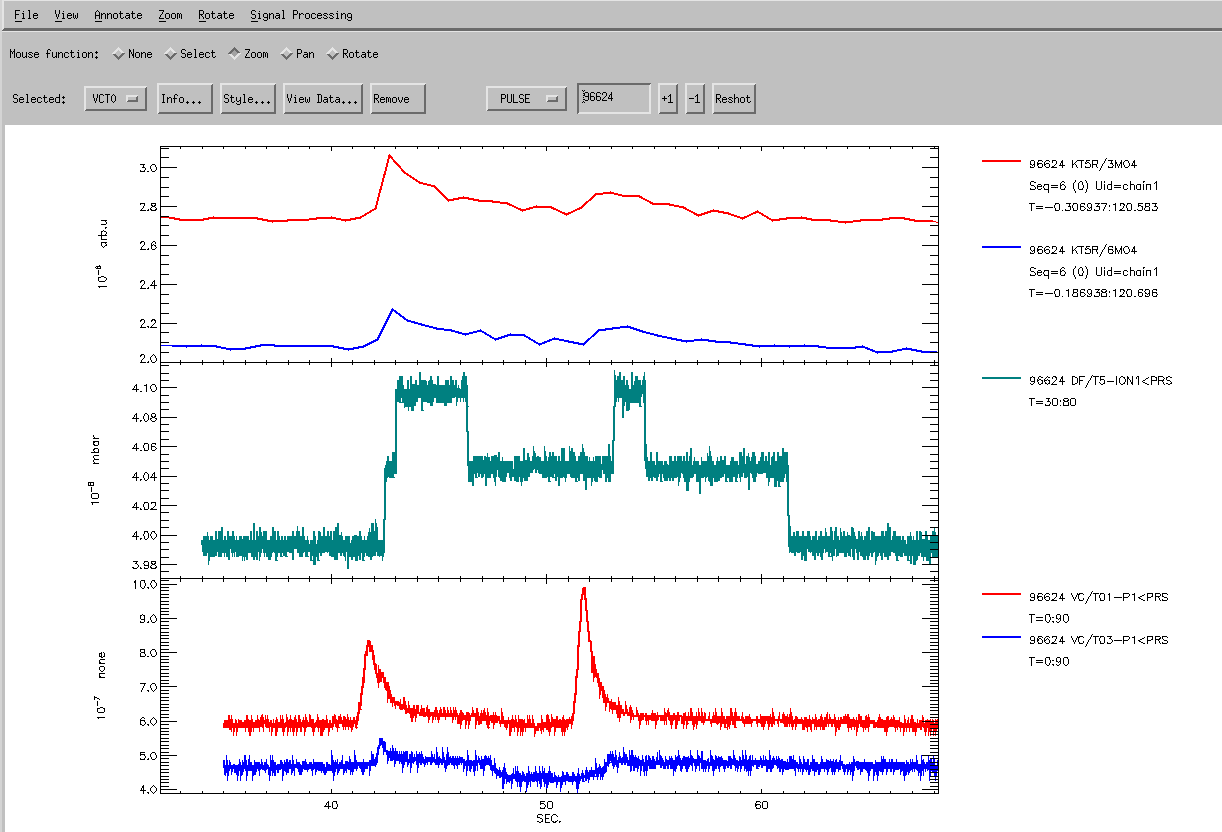 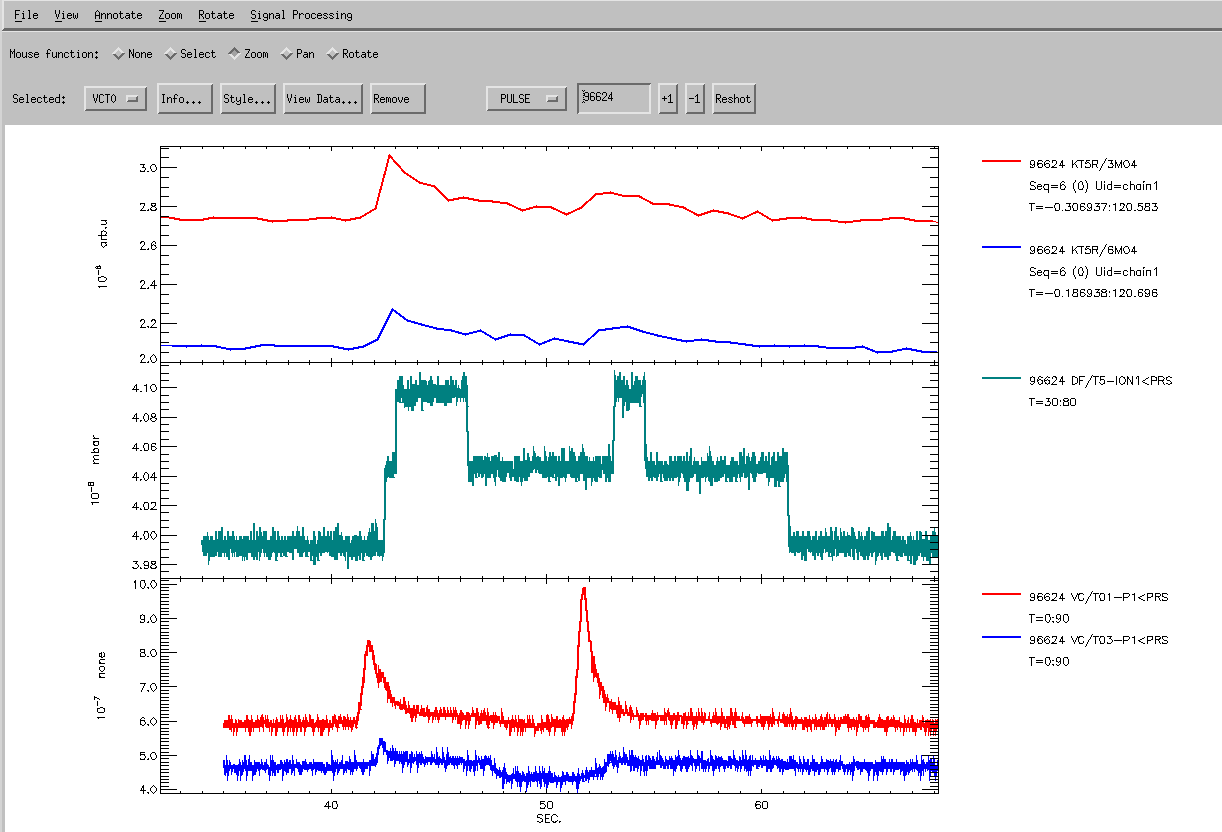 Background not stable
2. Restart plan – proposed gas puffs
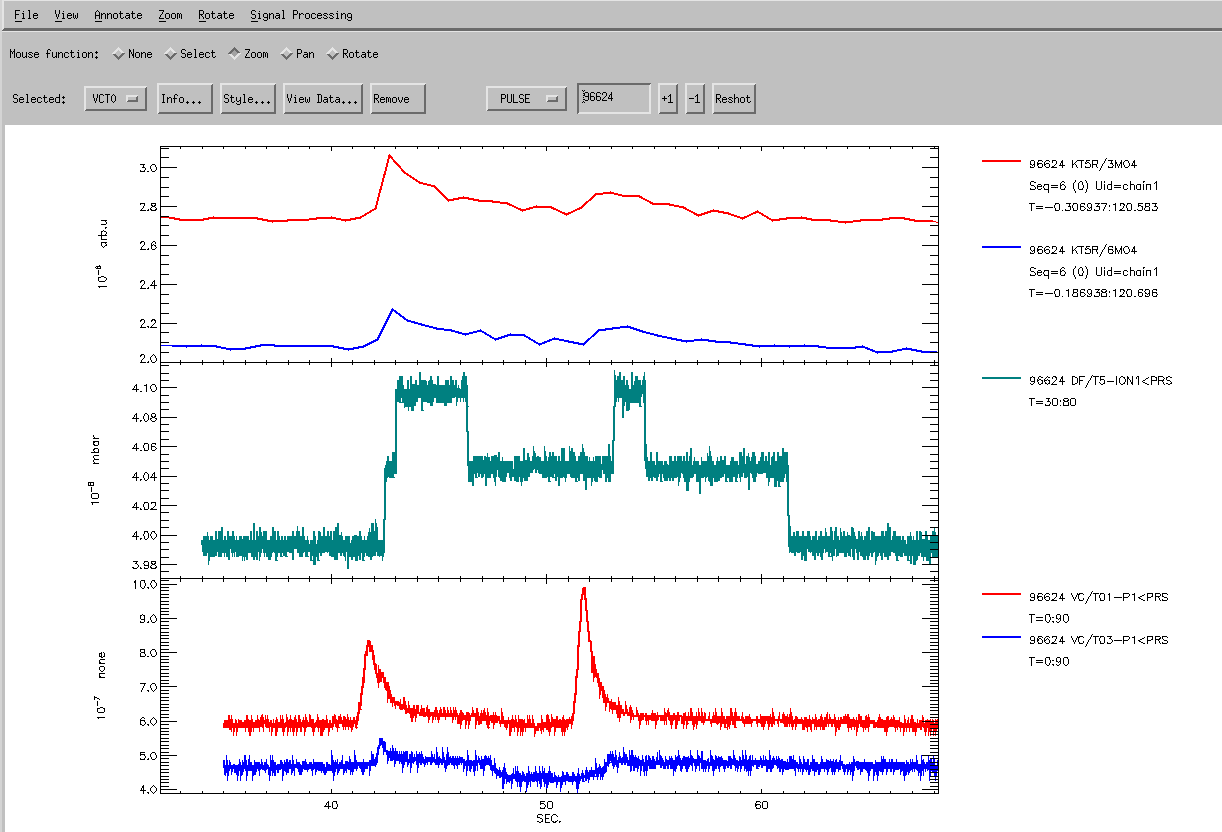 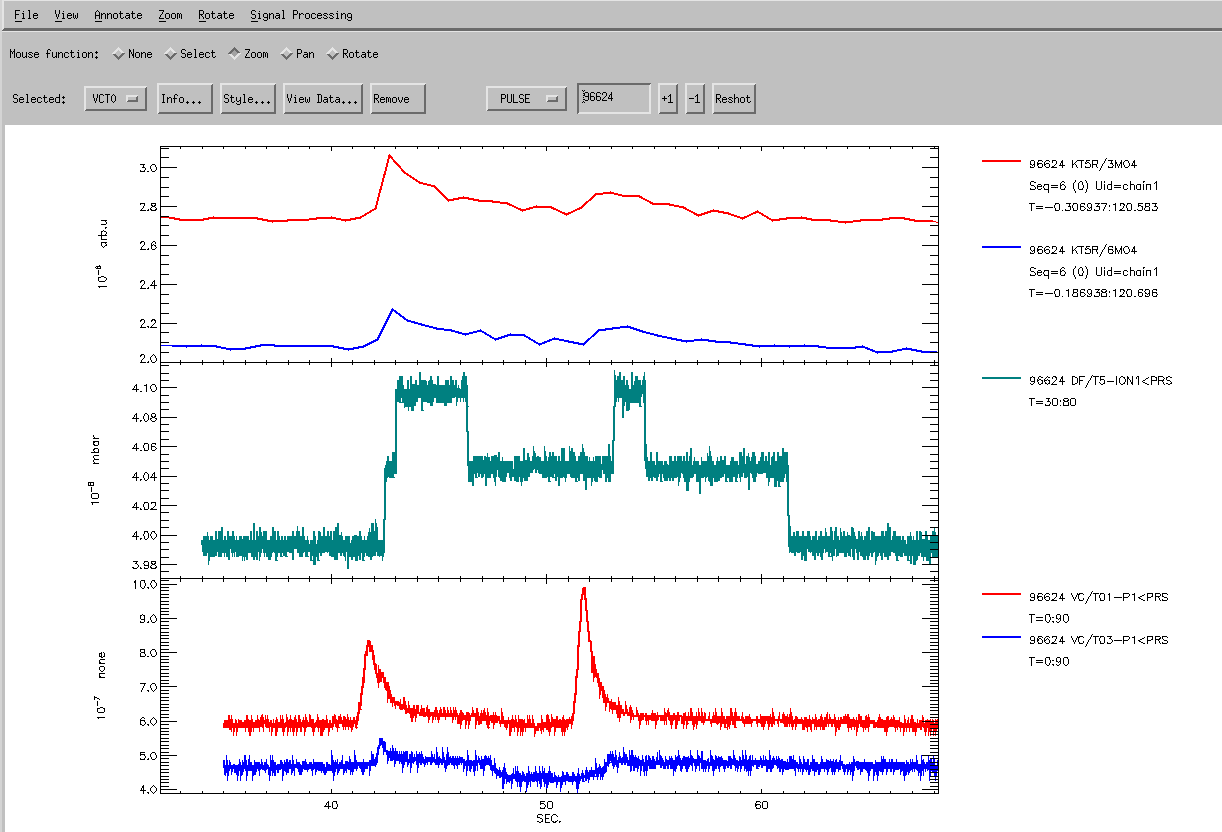